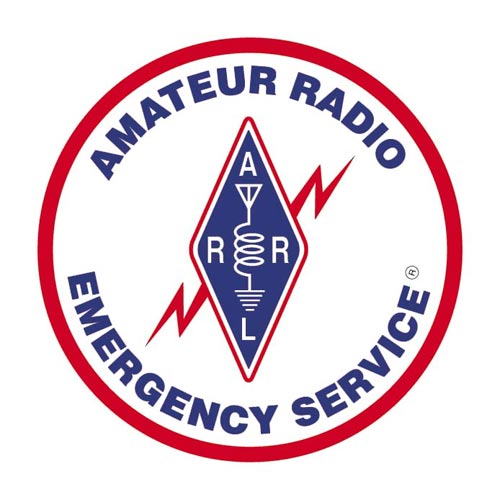 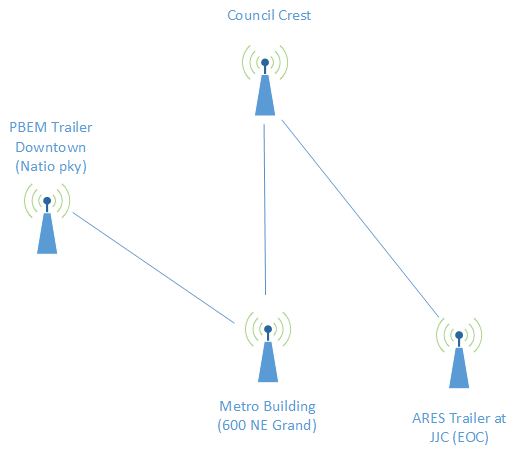 Multnomah County ARES
Jan 2017
MultnomahARES.org   Leadership@multnomahARES.org
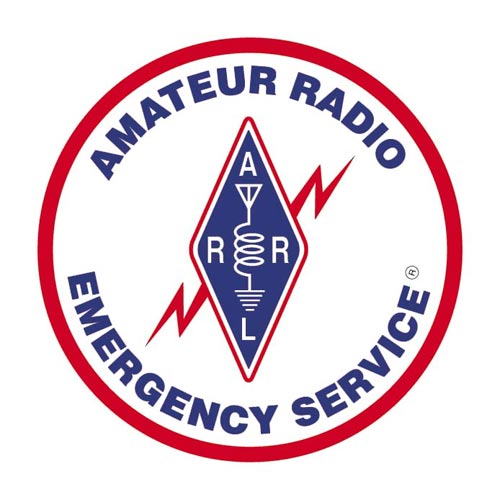 Welcome to the ARRL field unit for Multnomah County!
First Meeting?  Please introduce yourself!

Please sign the attendance sheet.
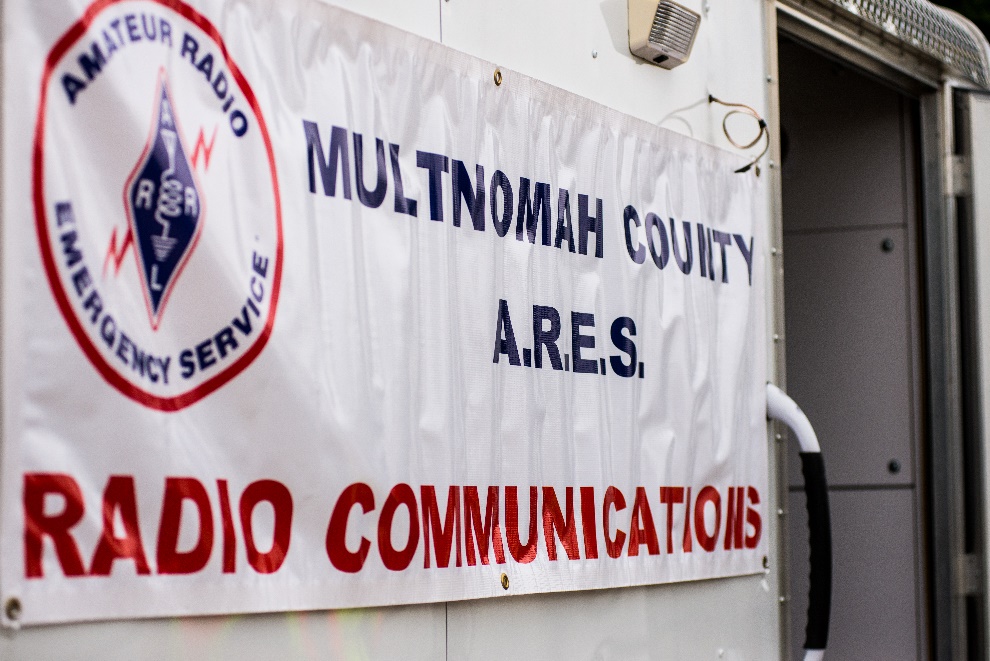 Photo: Robert Anglin
Leadership Team
Emergency Coordinator:  Nathan Hersey N9VCU
Assistant EC: Adam Karol KF7LJH
Assistant EC: Robert Anglin WX5TEX
Assistant EC: Deb Provo KK7DEB
Training Manager: Eli Pride W7ELI
Net Manager: Marino Duregon KG7EMV
Web Master: Brian Cochrane KE7QPV
PIO: Steve Hall W7RSH
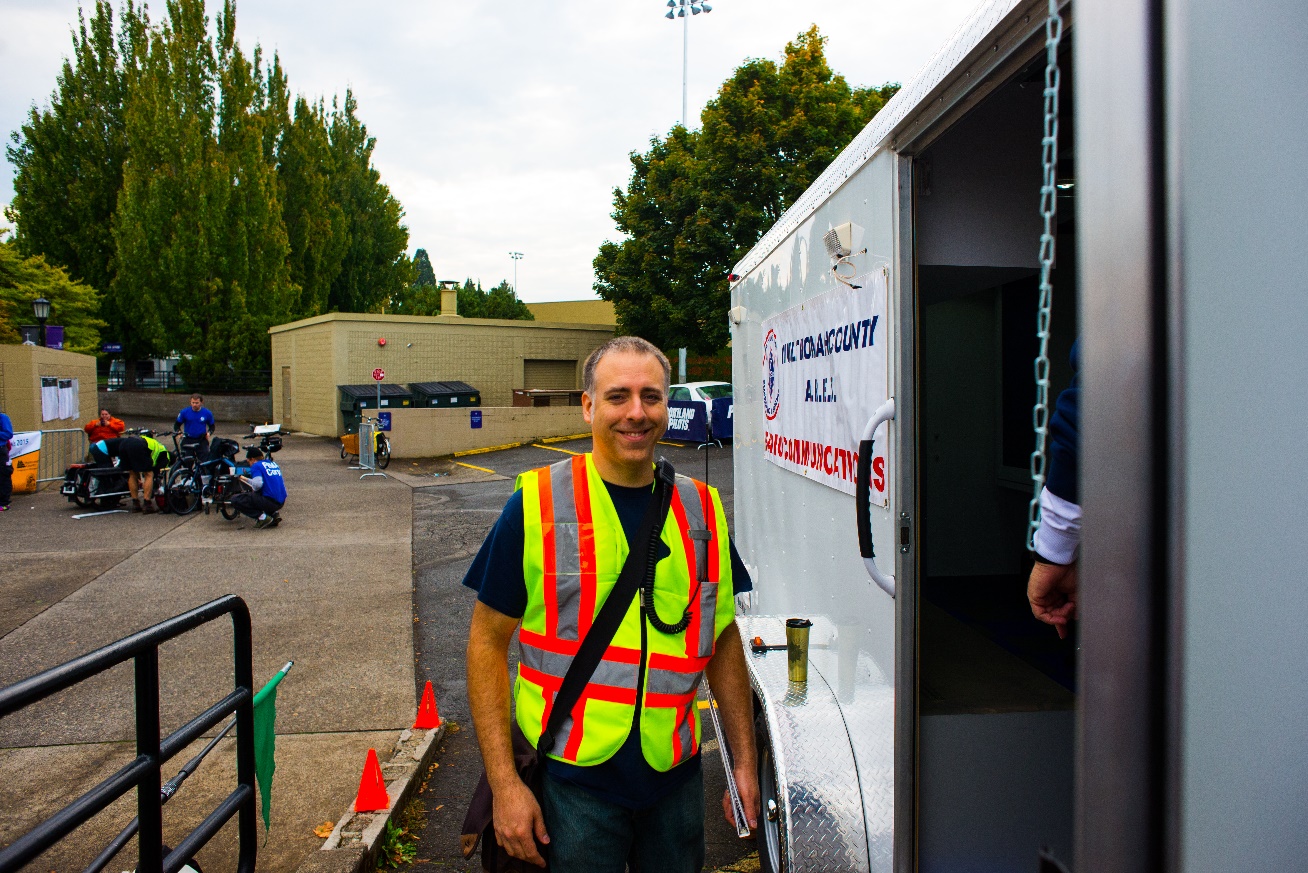 Photo: Robert Anglin
Team Leaders
A- Robert Anglin
B- Matthew Bradburn
C- Steve Hall
D- Nate Hersey
E- Eli Pride
M-Adam Karol
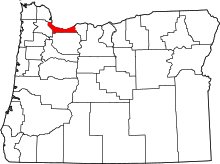 Regular Meetings and Nets
Clubs are where you can get ham stuff we don’t teach or drill!!!!
PARC: Fourth Friday of the Month, 7:30pm at Liberty Centre Building (W7LT.org) 
HVARC: Third Thursday of the Month, 7:30pm MHCC Rm 1001 (WB7QIW.org) 

Digital Modes Training Net - first Tuesday of each month 8PM, 443.300 (100 Hz tone) 

THTN: 2nd and 4th Tues, 8:00 P.M. 147.180 (PL tone103.5)

ARES net: Wednesdays 7:00pm on 146.840

Neighborhood Emerg. Comms Training net (NECTN):        Sundays 8:00pm on ARRG Linked system
Agenda
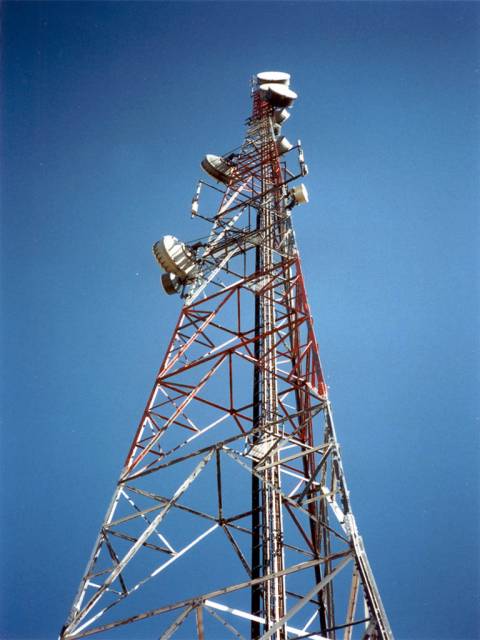 Leadership Updates

Team-Led Drills Structure

Events Completed
Events Upcoming

Forms Training
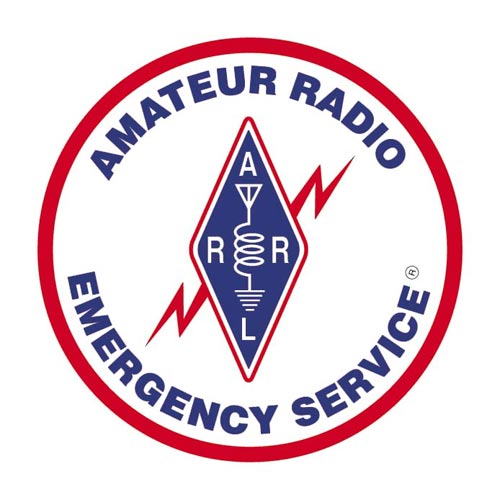 Leadership updates
Contact Leadership
Leadership@multnomahares.org
New Folks Q&A @ 6:15 prior to the meeting

Recruitment last year – 35 New Members!
Trailer is Operational!
MMSSTV capability expanding – Digi Kits!
Team Reorg!
Two new Nets!
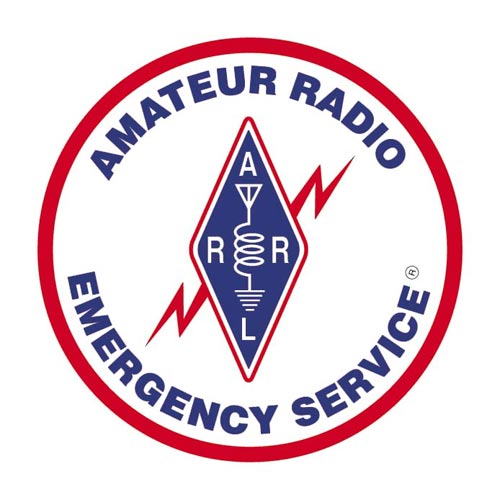 Leadership updates
Contact Leadership
Leadership@multnomahares.org

MMSSTV Coordinates  - Standardization
Active Membership Status and Recruitment
New Team-Led Drills
Training Calendar
Training Manager 
SOPs are updated
OR Section SET – April 22
Personal and Family Readiness Reminder
Net Control Duty – Teams assigned
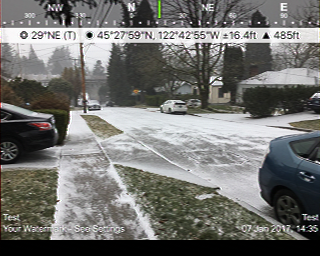 Events Completed
On the Fly imaging to PBEM
Thanks to Adam for heading to PBEM to receive images as a test during snowpocolypse
Lessons Learned:
Imagery Standardization (coordinates) needed
WebEOC 
MCEM Digital Kits
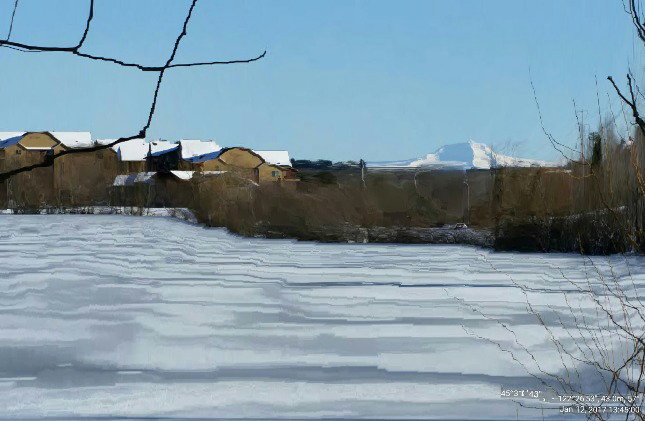 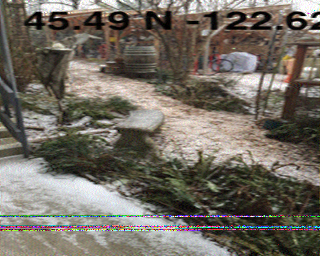 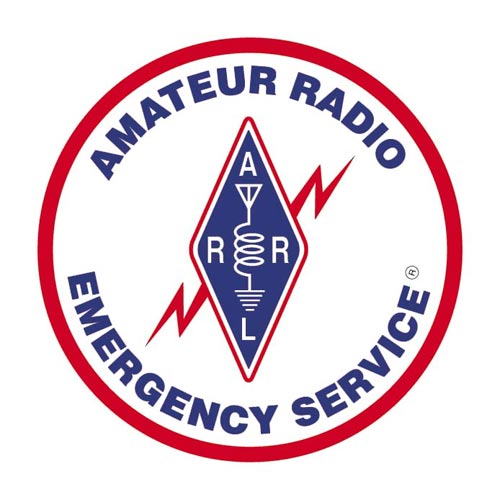 Events/Training Upcoming
BEECN Drill    Saturday Jan 28th
Bravo Team from PBEM
Rickreall     Sat Feb 18th 
Hamfest at Polk County Fairgrounds
Team-Led Drill    Sat Feb 11th
Charlie and Alpha Teams
Team Led Drill    Sat Mar 11th 
Echo and Bravo Team
Roll up J Pole Workshop Sat Mar 25th 
Spring SET Sat April 22nd
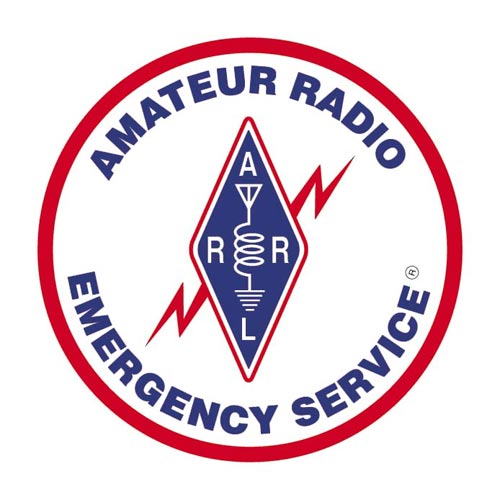 Team-Led Drill Concept
Seeking to increase exercise time and training value
Build the teams up so that each team can be self led and all teams can function together 
Scenarios determined by team leader
Held the Second Sat of the Month 10am to 1200
but not every month, see the training calendar for team’s schedule
Team-Led Drill Concept
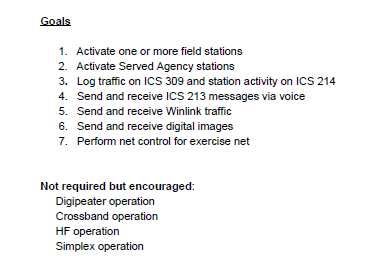 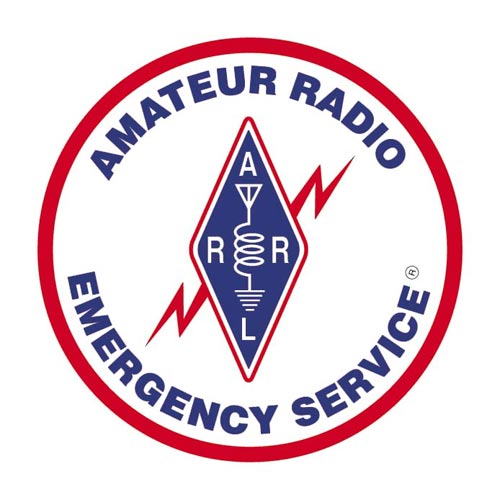 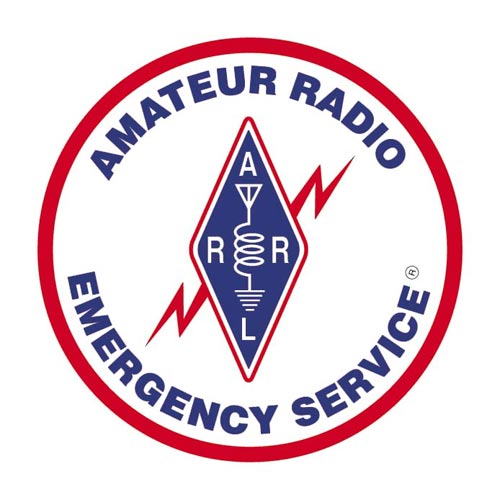 Team-Led Drill Concept
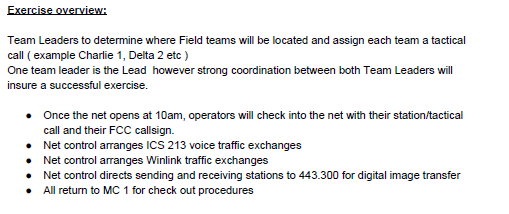 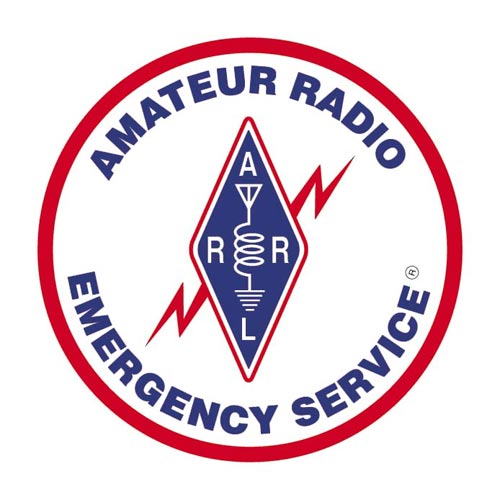 Team-Led Drill Concept
Note Frequency Limitations in Drill Guide
We are sticking to freqs we have blanket permission to use
Team Leaders and Teams create the traffic needed for the drill
Drills will have 2 teams involved
DO YOUR AARs!!!  - One page and standardized
Turn in your logs
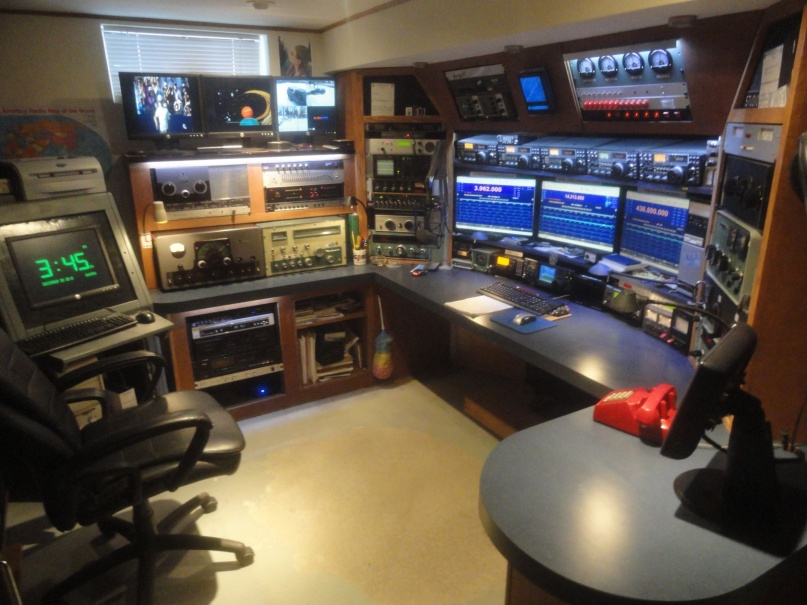 Forms and Logging
Forms?
In an incident these are legal docs, will be collected and maintained, may be used to piece an incident together or to get the county paid!!!

Biggies for a regular operator?
	ICS 213 Msg Form
	ICS 214 Unit Log
	ICS 309 Comms Log
	
	Also when in the field: NTS Traffic and the Life Safety Info Form
ICS 213 Msg Form
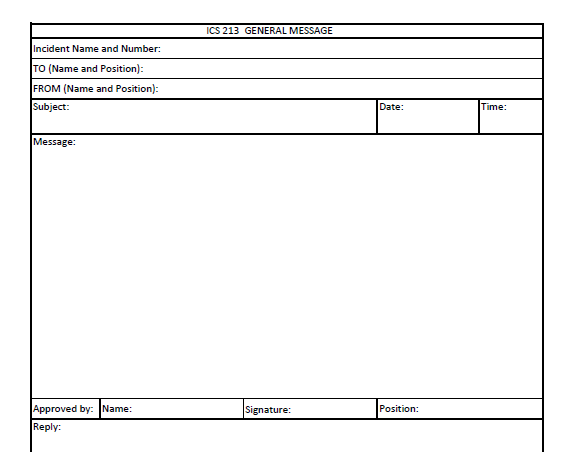 ICS 214 Unit Log
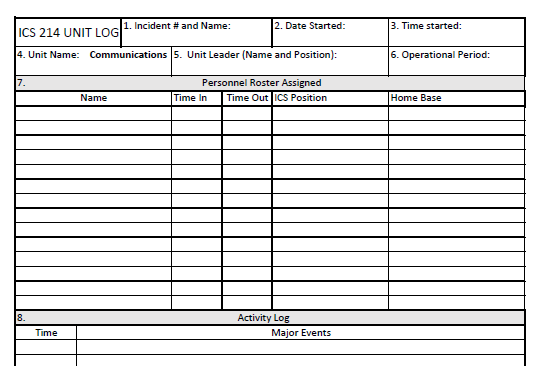 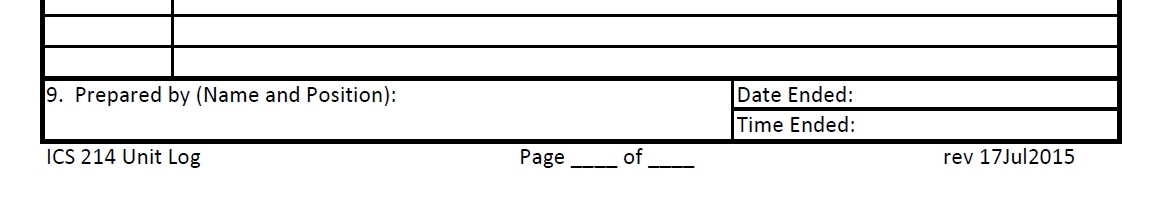 ICS 309 Comms Log
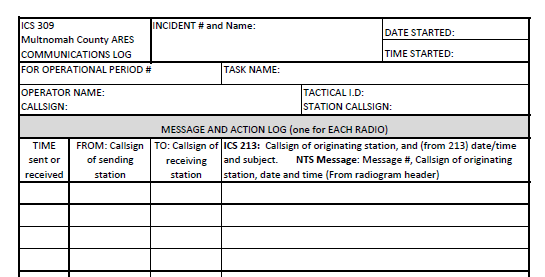 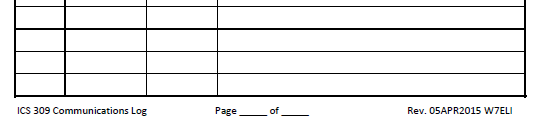 Other Announcements?
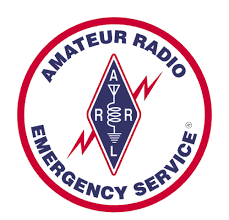 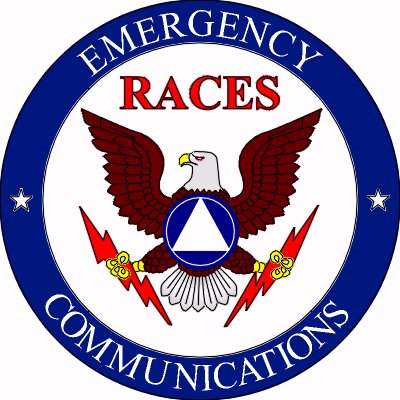